CITY OF RIVERSIDE PERMIT PORTAL
HOW TO SUBMIT A 
 FIRE SPECIAL EVENT
APPLICATION
HOW TO SUBMIT A FIRE SPECIAL EVENT PERMIT APPLICATION
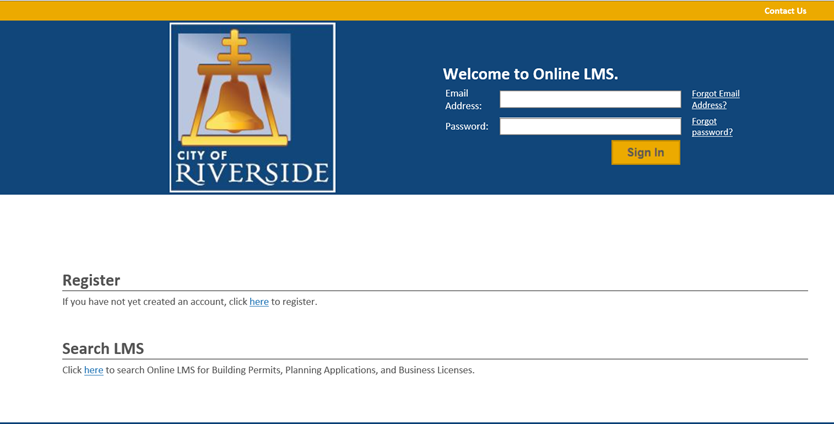 If you are a NEW USER, you will need to set up a new user login in the system in order to access your activities

If you are a RETURNING USER, sign in using your email address and password

Once registered, ensure you sign up for email notification for real time status updates under your “Profile” at the top right of the home screen
HOW TO SUBMIT A FIRE SPECIAL EVENT PERMIT APPLICATION
To submit a FIRE SPECIAL EVENT PERMIT APPLICATION, begin at the HOME page and click on FIRE PERMITS
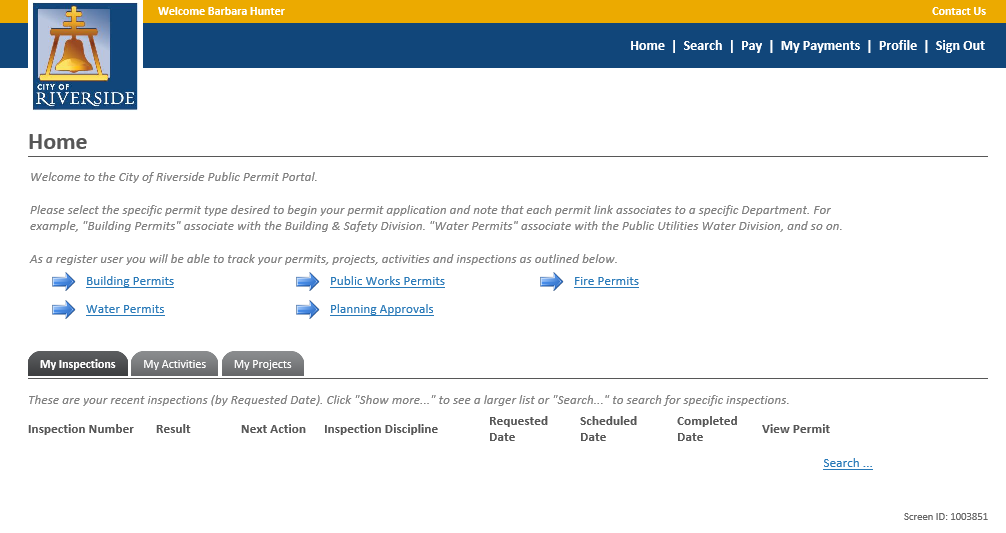 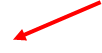 HOW TO SUBMIT A FIRE SPECIAL EVENT PERMIT APPLICATION
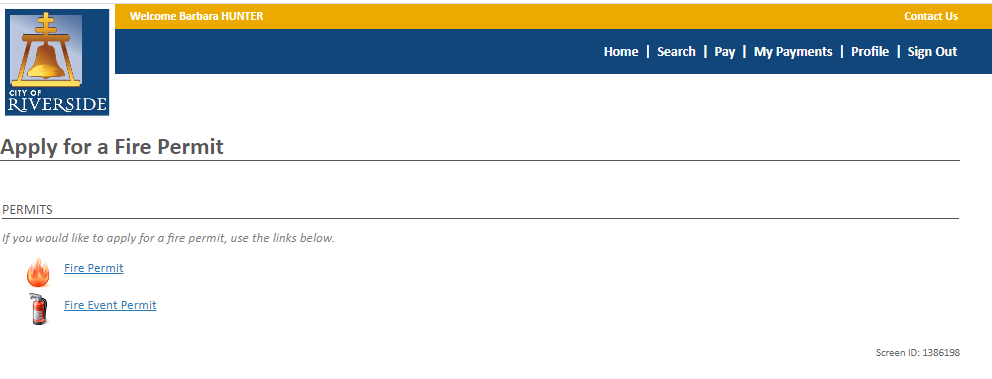 Next, select FIRE EVENT PERMIT
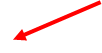 HOW TO SUBMIT A FIRE SPECIAL EVENT PERMIT APPLICATION
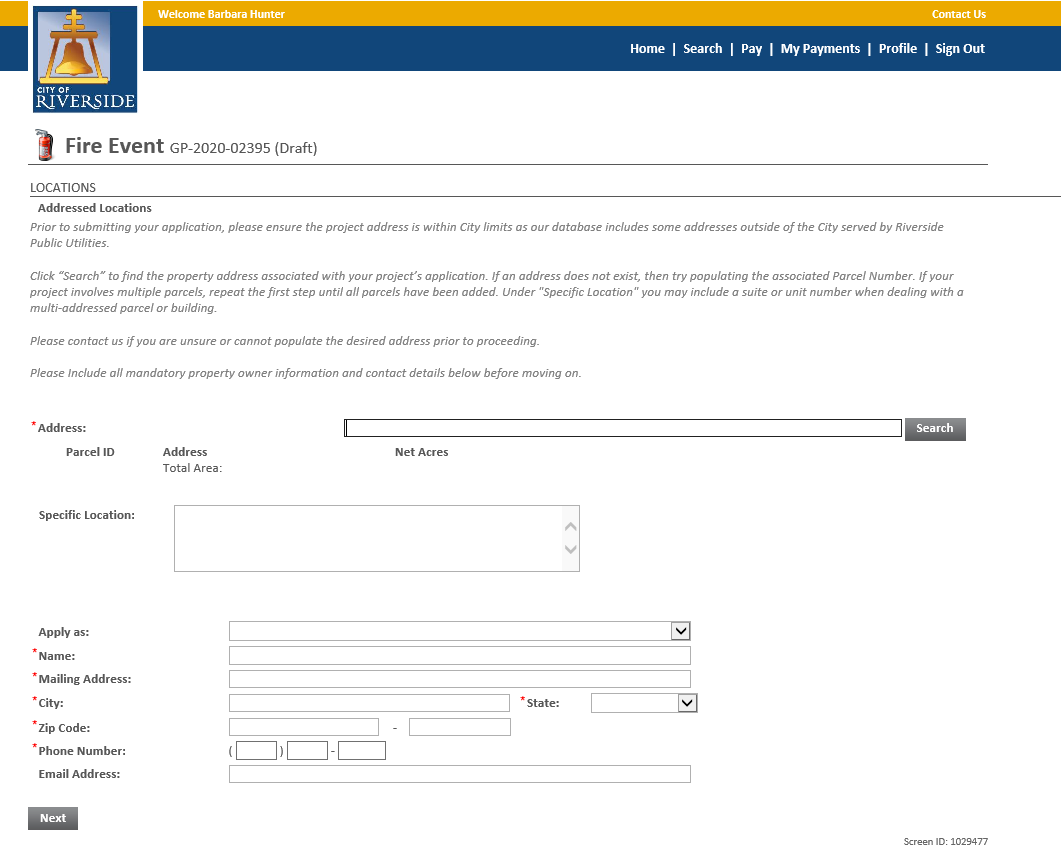 Select the ADDRESS where the event will take place 
You may also search by Parcel Number
Click SEARCH ( follow next steps on the pop-up window)
Check the box Address / Parcel where the event will be taking place
Click Select
Enter the PROPERTY OWNER information
Click NEXT
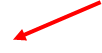 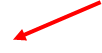 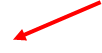 HOW TO SUBMIT A FIRE SPECIAL EVENT PERMIT APPLICATION
Click the dropdown to select the type of PERMIT 
FIRE- SPECIAL EVENT


Check the box for the type of event - RESIDENTIAL or COMMERCIAL

Enter a description of the event that is being proposed. Please be brief but descriptive. 


Click NEXT to continue
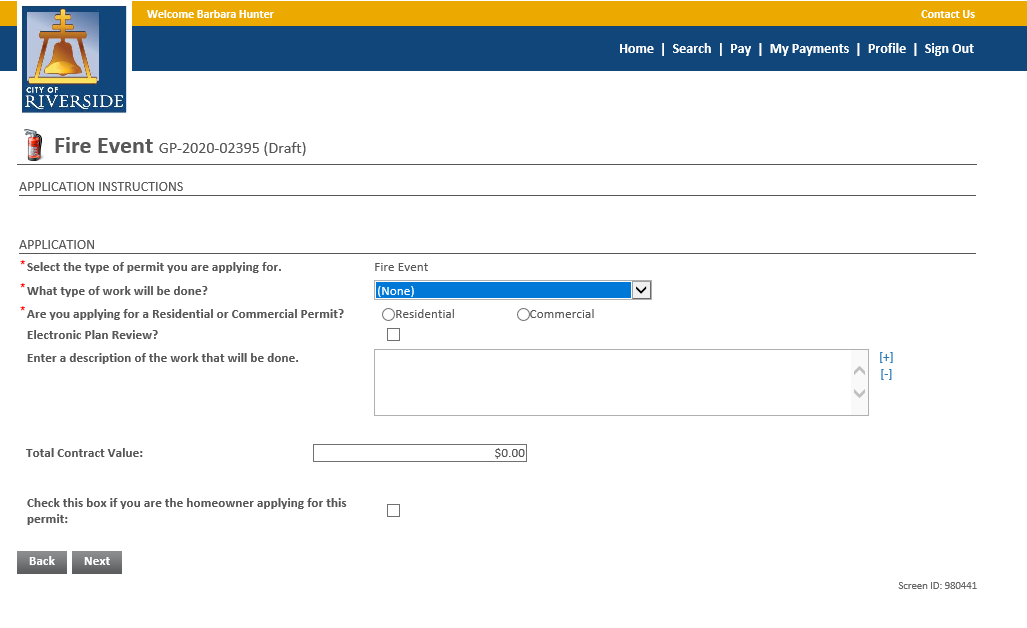 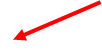 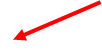 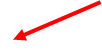 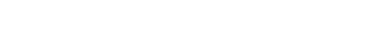 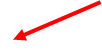 HOW TO SUBMIT A FIRE SPECIAL EVENT PERMIT APPLICATION
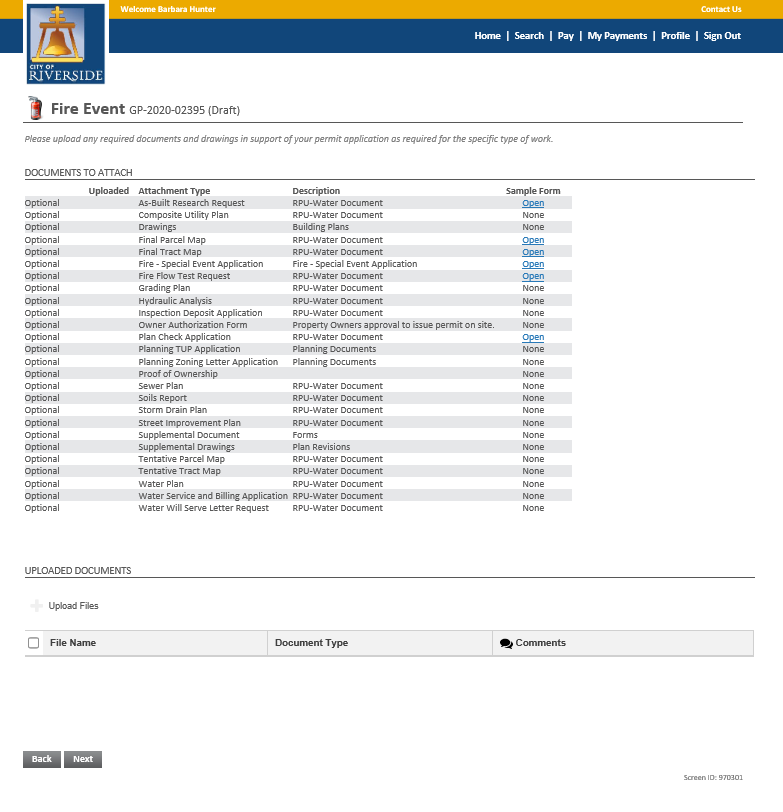 Select the FIRE- SPECIAL EVENT APPLICATION (Signature is required on your application)
If you have required documents to support the permit application, such as required forms, flame resistant cert, site/layout maps, etc., you may upload those here
Click UPLOAD FILES to upload documents from your File Explorer 
Or, you may drag and drop selected files in the section below marked DROP FILES HERE.
When complete, click NEXT.
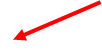 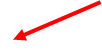 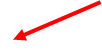 Drop Files Here
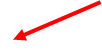 HOW TO SUBMIT A FIRE SPECIAL EVENT PERMIT APPLICATION
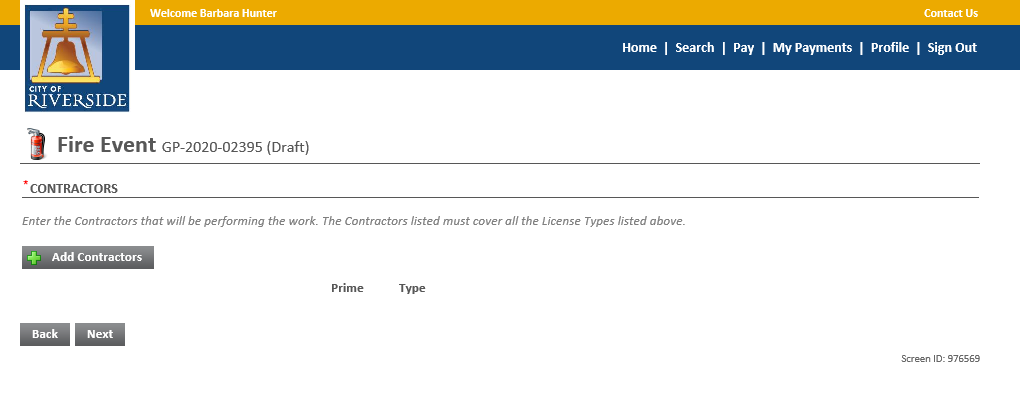 Click NEXT to continue
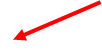 HOW TO SUBMIT A FIRE SPECIAL EVENT PERMIT APPLICATION
Your application is now ready to submit

You may use the BACK buttons to review your application or add any missing information

You may click SAVE to save without submitting

Click SUBMIT APPLICATION to complete the process

You will receive a confirmation of the receipt of your permit application.
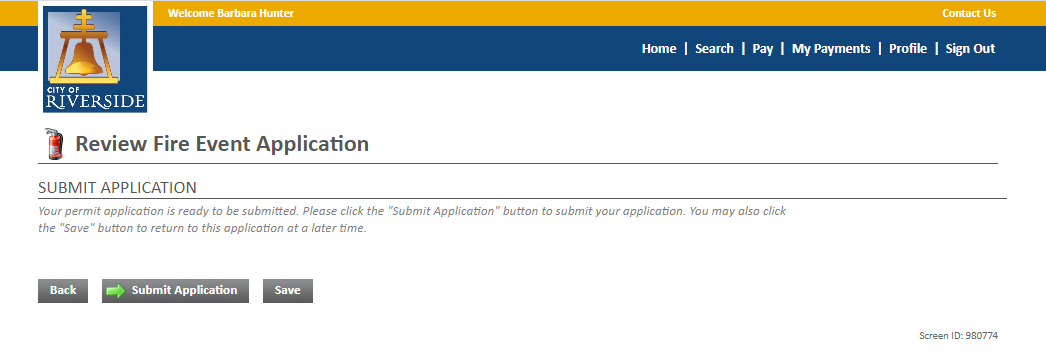 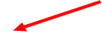 CITY OF RIVERSIDE PERMIT PORTAL
THANKS FOR 
WATCHING!

FOR FURTHER ASSISTANCE, CONTACT THE CITY OF RIVERSIDE ONE STOP SHOP 951-826-5800